Rapporto tra capacità produttiva e domanda nel comparto dell’acciaio – 2000/2015
Capacità produttiva (milioni di tonnellate) scala sx.
Domanda (milioni di tonnellate) scala sx.
Scarto tra capacità produttiva e domanda (milioni di tonnellate) scala dx.
Produzione mondiale di acciaio (1950 – 2015)
(milioni di tonnellate)
Percentuale della produzione mondiale di acciaio per nazione (2015)
Prezzi CRC 2006/2016 (gennaio) e Rebars 2005/2016 (gennaio)
USD / ton
Germania: produzione, occupazione e produttività nell’industria siderurgica 1980 – 2015
(1980 Rep. Fed. + DDR)
Produzione (milioni t/a)
Addetti (migliaia)
Produttività 
(tonn acciaio / addetto)
Acciaio grezzo
Acciaio laminato
+226%
-70%
1980      2015
1980      2015
1980      2015
1980      2015
GB e Italia: produzione e addetti nel comparto dell’acciaio 1990 - 2014
Produzione (in milioni di tonnellate) (scala sin)
Addetti (scala dx)
GB
Italia
2015: 13.000
EU 28 - Occupati nel comparto siderurgico – 2015 e evoluzione 2010 / 2015
Economie con il maggior numero di brevetti nella produzione di profilati, laminati a freddo, acciai zincati e acciai legati
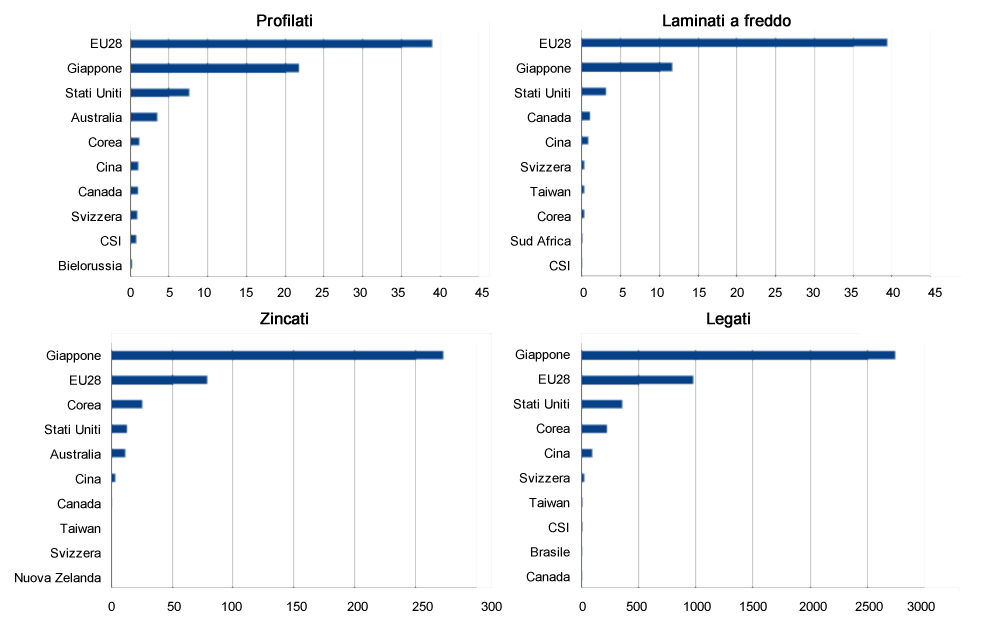 USA: importazioni mensili di prodotti siderurgici dalla Cina
Aprile 2014/Aprile 2016 (migliaia di tonnellate)
Media 2015: 180,0
USA: importazioni mensili di prodotti siderurgici dal mondo (           ) e dalla Cina (           )
Aprile 2014/Aprile 2016 (migliaia di tonnellate)
USA: produzione e addetti nel comparto dell’acciaio 1990 - 2014
Produzione (in milioni di tonnellate) (scala sin)
Addetti (scala dx)
USA: Investimenti in infrastrutture (% del prodotto interno lordo)
(1958 -2014)
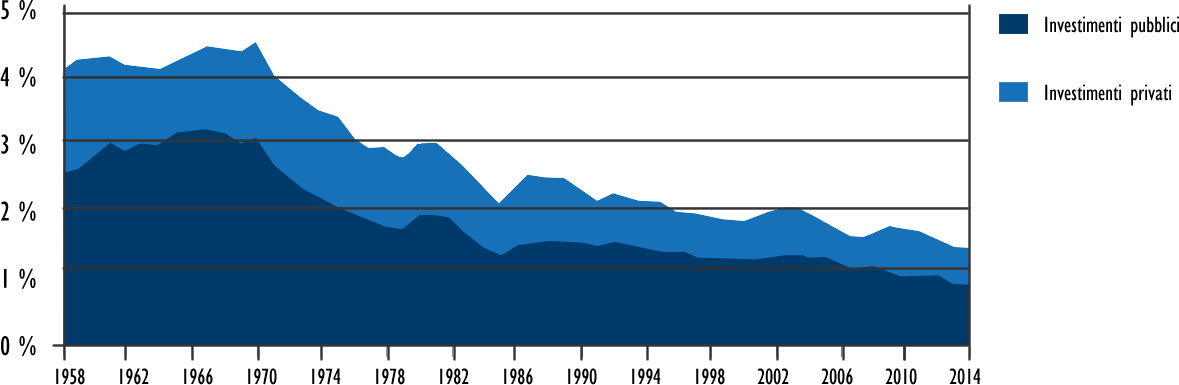 Numero di inchieste per dumping e sussidi nel comparto dell’acciaio - 1990/2016 (2016 annualizzato)
Denunce
Difese
I produttori cinesi di acciaio vendono in perdita dall’inizio del 2015
Prezzo in USD / tonnellata di acciaio
Break-even line
2008         2009         2010         2011         2012         2013         2014         2015
Bilancia commerciale della Cina nel comparto acciaio
(milioni di tonnellate)
2004      2005      2006       2007      2008      2009      2010      2011      2012      2013       2014      2015
Cina: 2000 – 2016
Esportazioni nette di acciaio
in milioni di tonnellate (scala sin)
Percentuale della domanda mondiale di acciaio coperta dalle esportazioni cinesi
(scala dx)
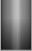 14%



10%



6%



2%

0%

-2%


-6%
Variazione nelle destinazioni dell’export cinese di prodotti siderurgici -       2004     2015
Cina: importazioni ed esportazioni di acciaio 2009 / 2016 (gennaio)
in milioni di ton esp. (       )  imp. (       )
Produzione di acciaio: mondo, Cina, EU28, USA 1980 – 2015
(milioni di tonn)
Capitalizzazione del comparto dell’acciaio (in % sulla capitalizzazione complessiva) – 1991 / 2015
Rapporto fra margine operativo lordo (EBITDA) e vendite nell’industria dell’acciaio – 1991 / 2015
USA: Utile netto delle prime sei compagnie siderurgiche (in milioni di USD)
(U.S. Steel, Nucor, AK Steel, Carpenter T., Commercial Metals, Steel Dynamics)
(1° trim. 2009 – 4° trim. 2015)
Profittabilità delle compagnie siderurgiche 1992 – 2015
(variazione percentuale annua)
Margine operativo lordo (EBIDTA)
(scala dx)
Rapporto Mol / Vendite
(scala dx)
EU: Produzione totale di acciaio per paese (migliaia di tonnellate)
Tendenza della crescita (%) annuale della produzione di acciaio: Cina e resto del mondo
Cina, comparto acciaio: utilizzazione, capacità produttiva e produzione – 2001/2015
Utilizzazione (%) scala dx.
Capacità produttiva (milioni di tonnellate) scala sx.
Produzione (milioni di tonnellate) scala sx.
Grado di dipendenza tecnologica della siderurgia della Cina dalla tecnologia dei paesi avanzati
70%
Sinterizzazione, pellettizzazione, cokizzazione, produzione diretta del metallo (DRI), ecc…
Trattamenti preliminari
65%
Produzione energia
80%
Altoforni (Blast Furnace), forni ad arco elettrico (Electric Arc Furnace), convertitori (Basic Oxygen Furnace), ecc…
Siderurgia primaria
85%
Siviere, forni siviera (Ladle Furnace), processi VAD, VHDL, DH, RH, AOD, VOD/VD-OB, VODC, ecc…
Metallurgia secondaria
Macchine di colata, impianti di laminazione, processi ISP, ESP, trattamenti termici, annealing, pickling, coating, ecc…
Colata e trasformazione dei semilavorati
85%
Sistemi di controllo, analisi, sicurezza, tutela ambientale, ecc…
90%
Variazione nella composizione dell’export cinese di prodotti siderurgici - 2004 / 2014
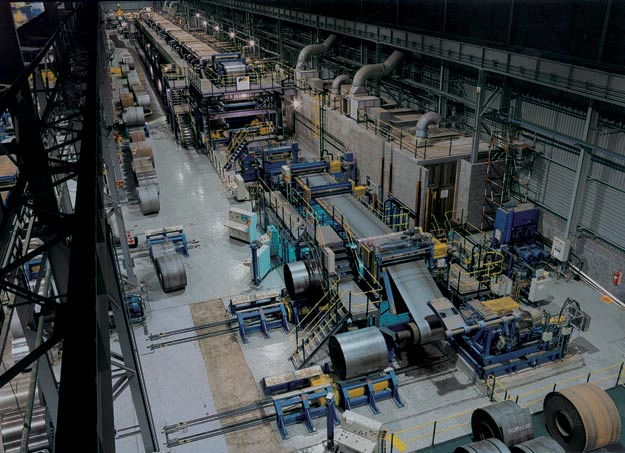 Contratti sottoscritti tra fine Ottobre 2015 e Aprile 2016 da imprese europee per il comparto siderurgico cinese
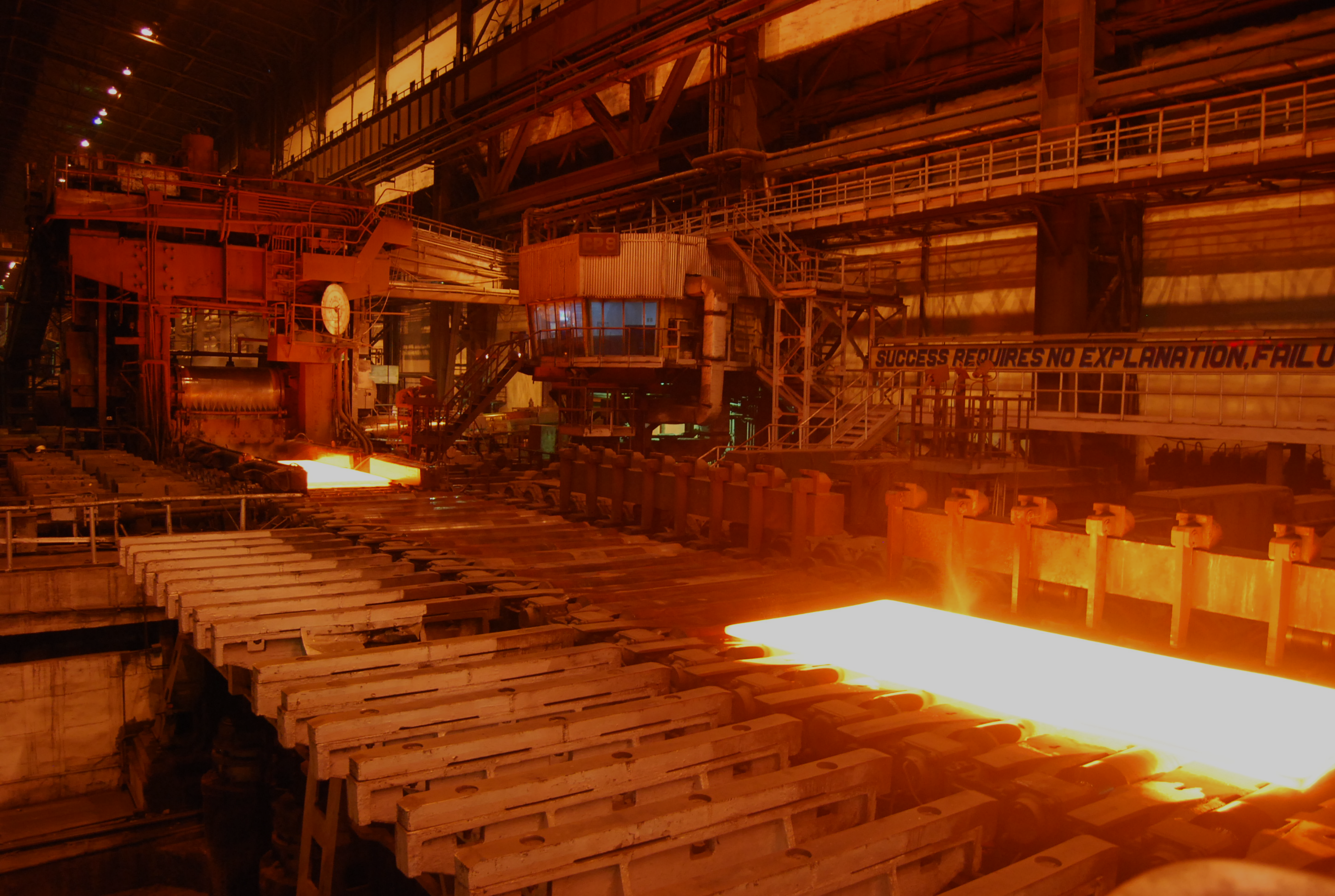 Consumo di acciaio per settori
Cina
Europa
Andamento della produzione nei principali comparti consumatori finali di acciaio (2014 – 2015)
Costruzioni
(mondo 50%, Cina 46%, EU 34%)
Automotive
(mondo 12%, Cina 7%, EU 17,8%)
(primo quadr. 2016: Brasile -27%, Russia -18%, EX Rep. Sov. -30%)
Macchinari
(mondo 9%, Cina 17%, EU 14%)
Tasso di crescita della produzione industriale %
Tasso di crescita degli investimenti in capitale fisso %
Cina
Paesi emergenti
Economie avanzate
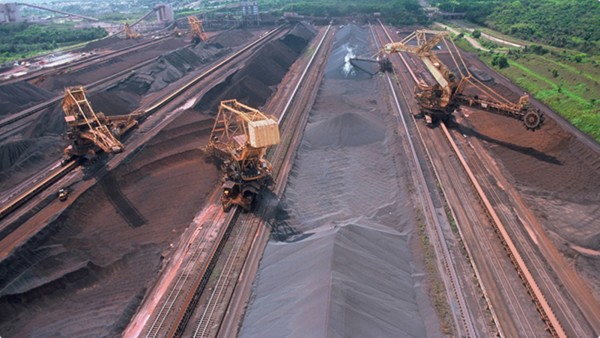 Le prime 10 miniere di ferro del mondo
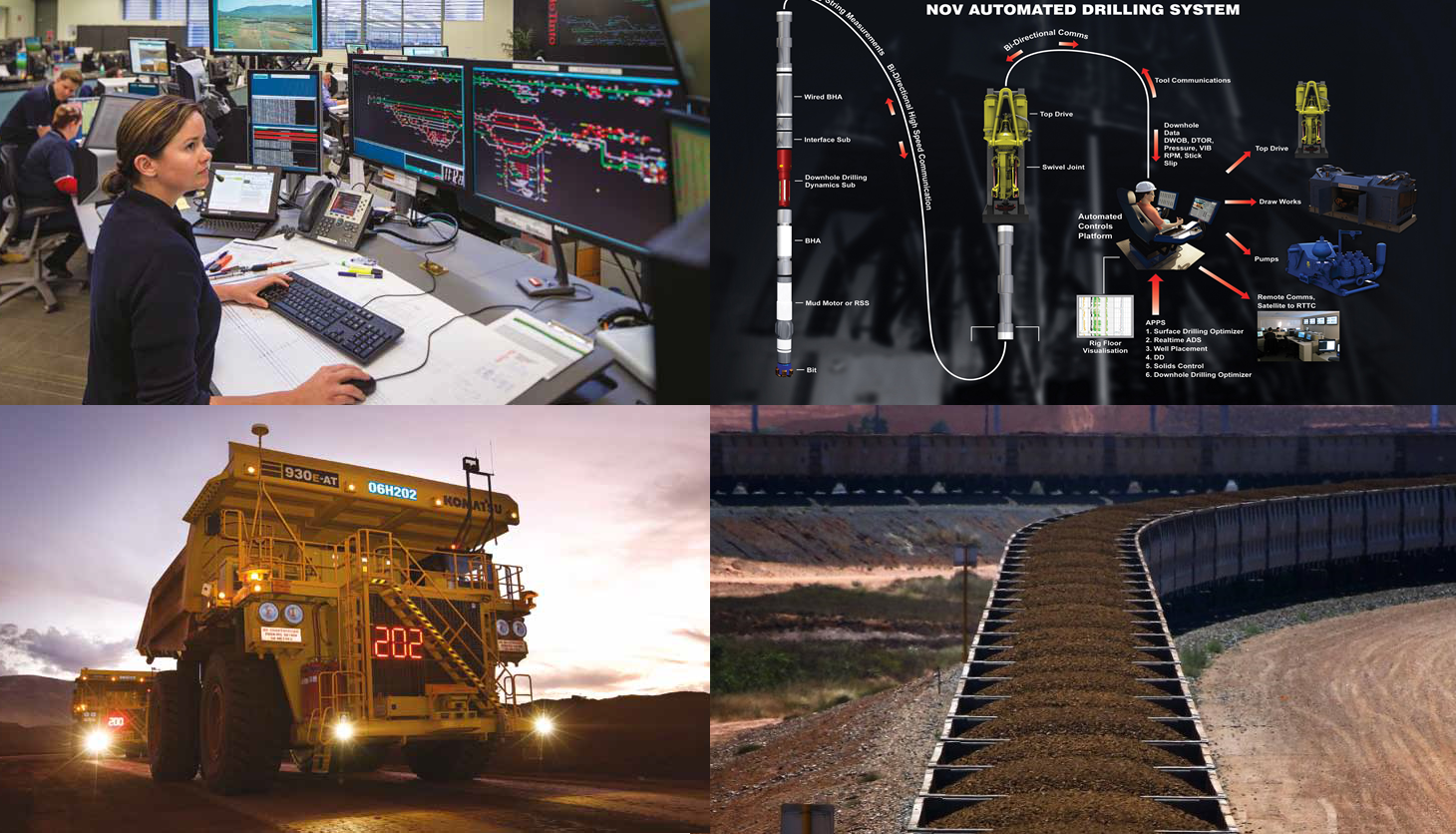 Break-even prezzo del ferro
US$/ton.
150





100





50





0
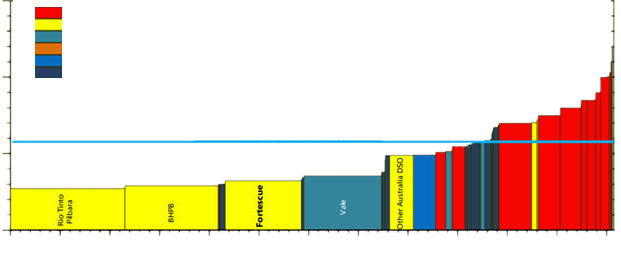 Cina
Australia
Brasile
India
Sud Africa
Altri
Prezzo corrente
0                100              200            300              400            500               600              700              800            900              1000           1100          1200
Milioni di tonnellate
Fabbisogno di ferro della Cina (2)
Importazioni (milioni di tonnellate)
Produzione interna (milioni di tonnellate)
% delle importazioni
2006         2007        2008        2009        2010        2011        2012        2013        2014        2015
Fabbisogno di ferro della Cina (1)
Importazioni da Brasile e Australia (milioni di tonnellate)
% del trasporto marittimo mondiale di ferro
2006          2007         2008          2009        2010          2011         2012         2013          2014        2015
Australia: effetto del mining boom sul reddito delle famiglie e sull’impiego nell’industria
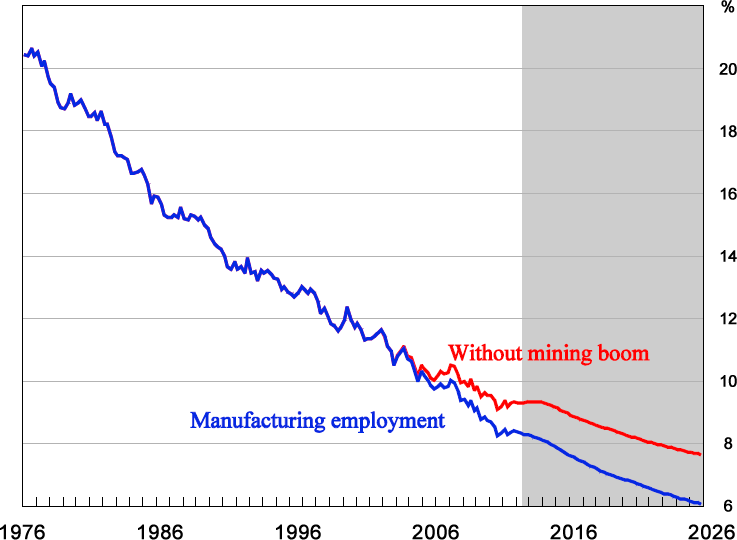 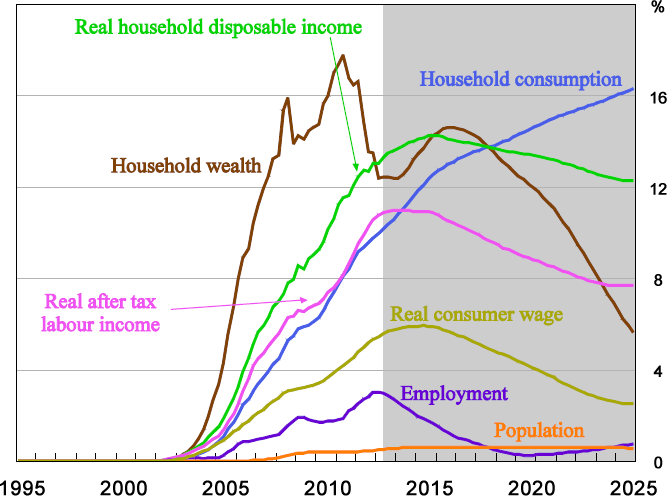 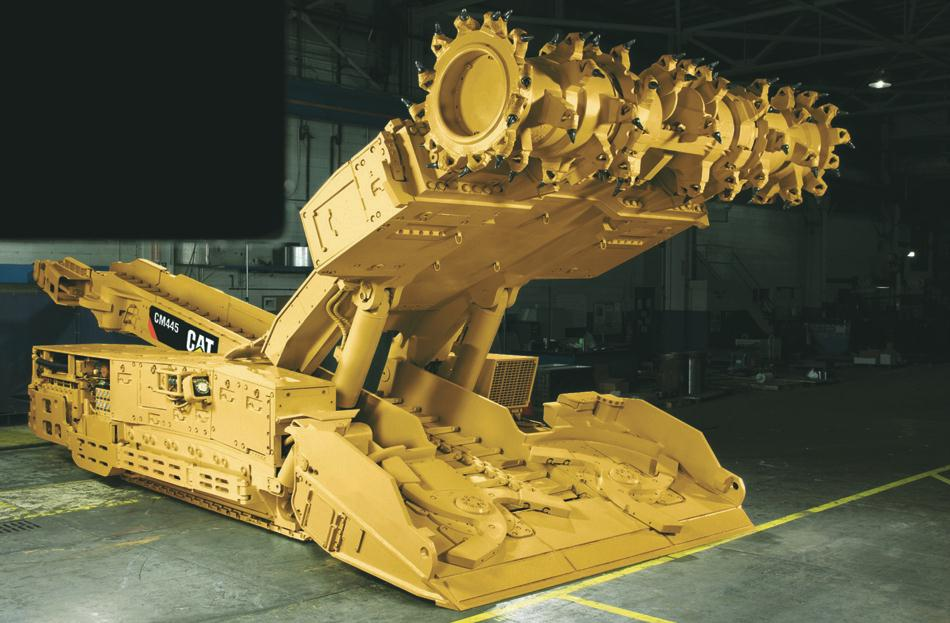 Vendite Caterpillar settore mining Dicembre 2015 – Febbraio 2016
Europa
Medio O.
Africa
Nord
America
Sud
America
Asia
Pacifico
Mondo
Variaz. %
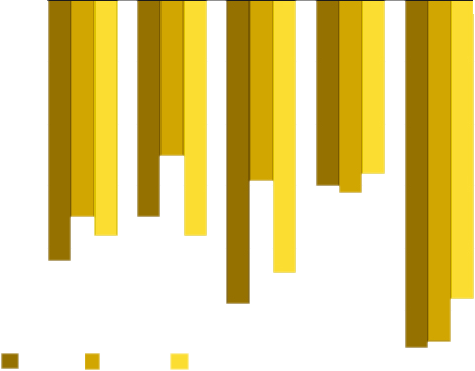 -10
-20
-30
-40
-50
Dic 2015
Gen 2016
Feb 2016
Il ciclo di accumulazione dei primi anni 2000 ha impresso una potentissima accelerazioneai metodi con i quali si sviluppa il processo produttivo.
Aumento senza precedenti della domanda di materie prime
Accelerazione della adozione di nuove tecnologie produttive
(senza apertura di nuovi rami industriali determinanti)
Aumento della massa e del valore del capitale costante
Aumento del prezzo di produzione delle materie prime industriali
Caduta del saggio di profitto
Diminuzione del numero degli operai in proporzione ai mezzi di lavoro
Diminuzione della massa del plusvalore
Aumento del prezzo di produzione delle materie prime energetiche
Incrementi decrescenti della produttività
Diminuzione del tempo di lavoro necessario e aumento del tempo di pluslavoro
Aumento del prezzo di produzione delle materie prime alimentari
Aumento della rendita del suolo
Capacità di utilizzazione degli impianti siderurgici (luglio 2014 – dicembre 2015)
(mondo)
EU: Produzione totale di prodotti siderurgici finiti
(migliaia di tonnellate)
Totale laminati a caldo
     Piani
           Nastri laminati a caldo
           Quarto plate
     Lunghi
           Wire road
           Rebars
           Merchant Bars
           Heavy Sections
Piani laminati a freddo
A rivestimento metallico  zincati
A rivestimento organico
Approvvigionamento del mercato europeo di prodotti lunghi al carbonio e legati non stainless
2001 / 2015 (in migliaia di tonnellate)
Paesi terzi
Europa
Approvvigionamento del mercato europeo di prodotti piani al carbonio e legati non stainless
2001 / 2015 (in migliaia di tonnellate)
Paesi terzi
Europa
Indice generale del prezzo delle materie prime 2000 – 2016
(2000 = 100)
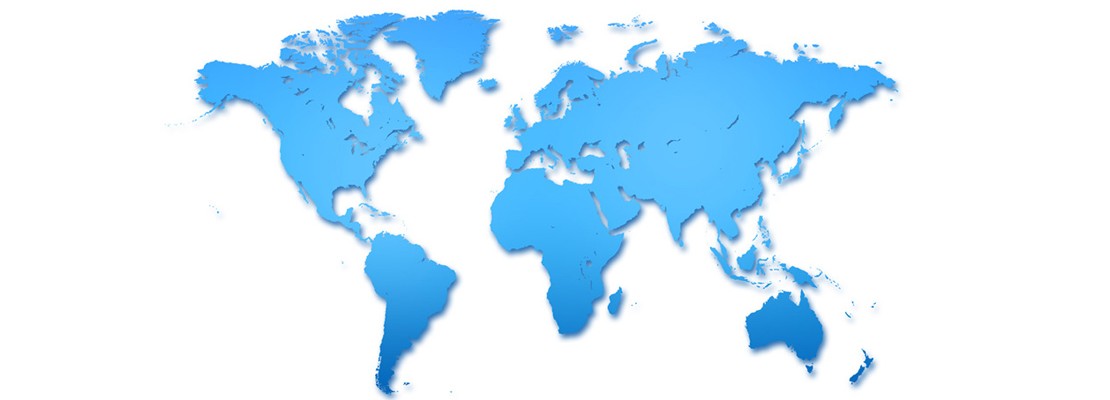 CAPITALE DEL CENTRO:
EU, USA, GIAPPONE
BENI DI CONSUMO A BASSA TECNOLOGIA, TESSILE E ABBIGLIAMENTO, ECC…
I.D.E. PER IMPIANTI
I.D.E. PER INFRASTRUTTURE
CINA:
FORZA LAVORO A BASSO COSTO, AGEVOLAZIONI FISCALI, ECC…
BENI DI CONSUMO A BASSA TECNOLOGIA, TESSILE E ABBIGLIAMENTO, ECC…
BENI DI CONSUMO A BASSA TECNOLOGIA PER LA RIESPORTAZIONE
PAESI GIA’ PRODUTTORI DI BENI DI CONSUMO A BASSO LIVELLO TECNOLOGICO:
TAIWAN, COREA, HONG KONG, ECC…
MATERIE PRIME ENERGETICHE ED INDUSTRIALI
SEMILAVORATI
ASSETTO DEL CICLO INDUSTRIALE INTERNAZIONALE NEL PERIODO CHE PRECEDE L’EMERGERE FENOMENICO DELLA CRISI – PRIMA FASE
PAESI PRODUTTORI DI MATERIE PRIME:
BRASILE, AUSTRALIA, RUSSIA, SUD AFRICA, ECC…
Gruppo Operaio FIAT CNH – Gruppo di lavoro 21 Febbraio 1848
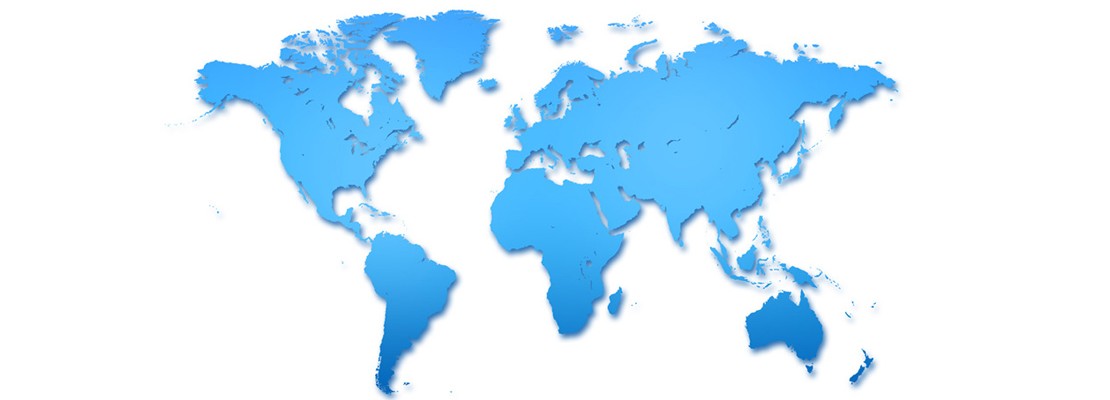 CAPITALE DEL CENTRO:
EU, USA, GIAPPONE
BENI DI CONSUMO
BENI DI CONSUMO A BASSA TECNOLOGIA, TESSILE E ABBIGLIAMENTO, ECC…
I.D.E. PER IMPIANTI
I.D.E. PER INFRASTRUTTURE
CINA:
URBANIZZAZIONE, MODIFICA DEI CONSUMI ALIMENTARI, EMERGENZA DI SETTORI DI POPOLAZIONE A REDDITO PIU’ ALTO
I.D.E. PER IMPIANTI ED INFRASTRUTTURE
BENI DI CONSUMO A BASSA TECNOLOGIA, TESSILE E ABBIGLIAMENTO, ECC…
BENI DI CONSUMO A BASSA TECNOLOGIA PER LA RIESPORTAZIONE
PAESI GIA’ PRODUTTORI DI BENI DI CONSUMO A BASSO LIVELLO TECNOLOGICO:
TAIWAN, COREA, HONG KONG, ECC…
MATERIE PRIME ENERGETICHE ED INDUSTRIALI
BENI ALIMENTARI
SEMILAVORATI
ASSETTO DEL CICLO INDUSTRIALE INTERNAZIONALE NEL PERIODO CHE PRECEDE L’EMERGERE FENOMENICO DELLA CRISI – SECONDA FASE
PAESI PRODUTTORI DI MATERIE PRIME:
BRASILE, AUSTRALIA, RUSSIA, SUD AFRICA, ECC…
Gruppo Operaio FIAT CNH – Gruppo di lavoro 21 Febbraio 1848
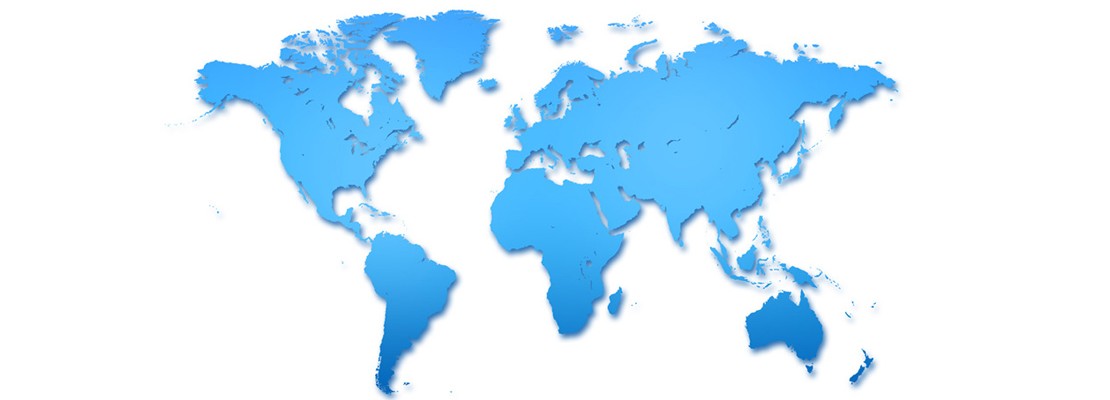 CAPITALE DEL CENTRO:
EU, USA, GIAPPONE
BENI DI CONSUMO
BENI DI CONSUMO A BASSA TECNOLOGIA, TESSILE E ABBIGLIAMENTO, ECC…
BENI DI CONSUMO
I.D.E. PER IMPIANTI
I.D.E. PER INFRASTRUTTURE
CINA:
URBANIZZAZIONE, MODIFICA DEI CONSUMI ALIMENTARI, EMERGENZA DI SETTORI DI POPOLAZIONE A REDDITO PIU’ ALTO
I.D.E. PER IMPIANTI ED INFRASTRUTTURE
BENI DI CONSUMO A BASSA TECNOLOGIA, TESSILE E ABBIGLIAMENTO, ECC…
BENI DI CONSUMO A BASSA TECNOLOGIA PER LA RIESPORTAZIONE
PAESI GIA’ PRODUTTORI DI BENI DI CONSUMO A BASSO LIVELLO TECNOLOGICO:
TAIWAN, COREA, HONG KONG, ECC…
MATERIE PRIME ENERGETICHE ED INDUSTRIALI
BENI
ALIMENTARI
SEMILAVORATI
ASSETTO DEL CICLO INDUSTRIALE INTERNAZIONALE NEL PERIODO CHE PRECEDE L’EMERGERE FENOMENICO DELLA CRISI – TERZA FASE
PAESI PRODUTTORI DI MATERIE PRIME:
EMERGENZA DI SETTORI DI POPOLAZIONE A REDDITO PIU’ ALTO
Gruppo Operaio FIAT CNH – Gruppo di lavoro 21 Febbraio 1848
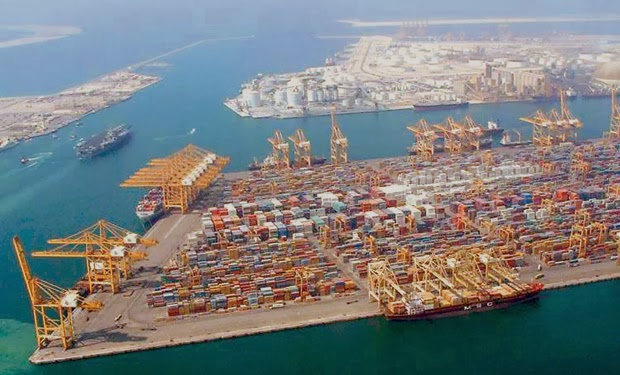 Venezuela
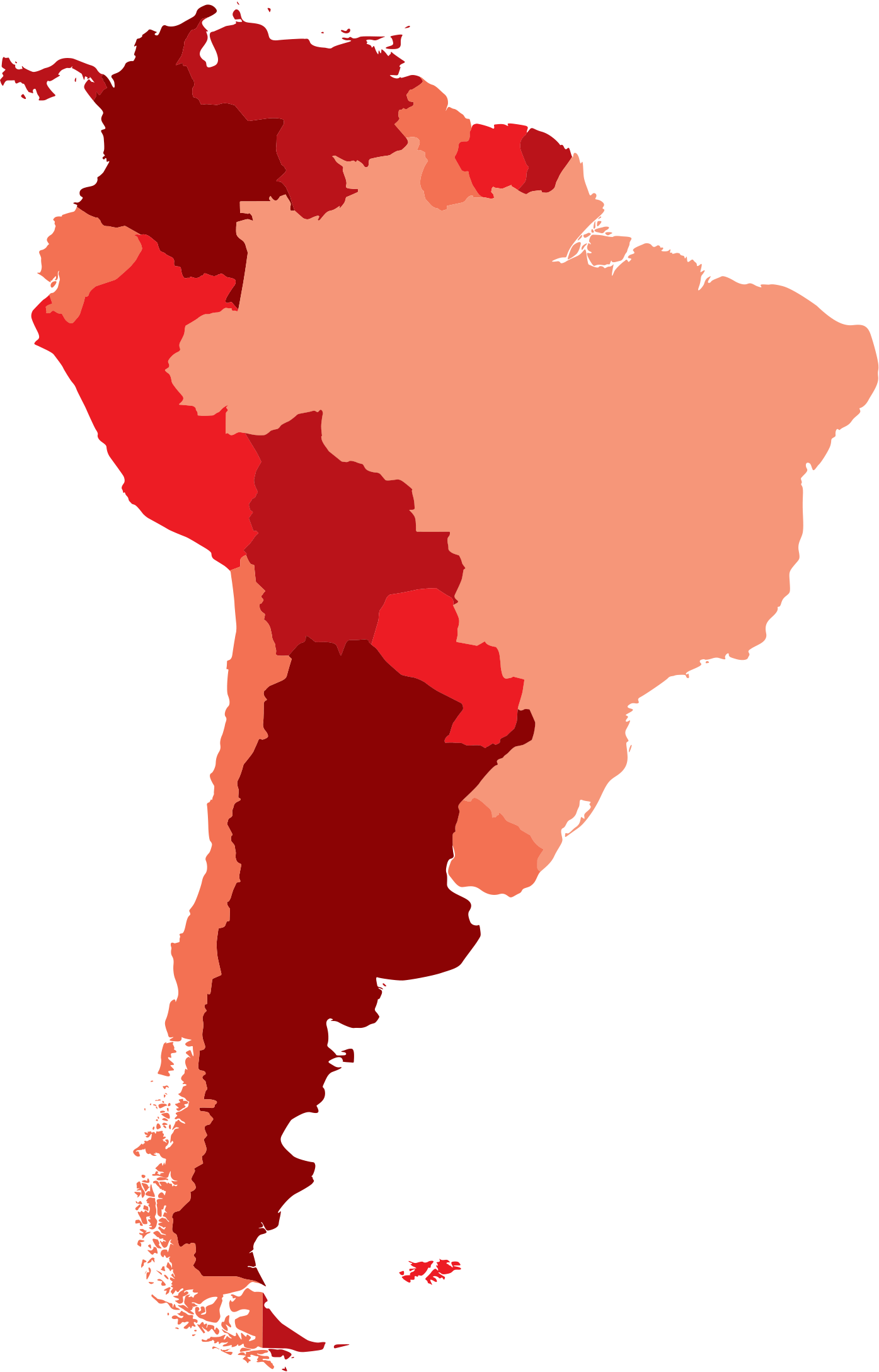 94%
Colombia
82%
Equador
93%
Brasile
Perù
70%
85%
Bolivia
82%
Paraguay
92%
Uruguay
76%
Cile
86%
Argentina
71%
Percentuale dei beni primari sul totale delle esportazioni al di fuori del subcontinente delle economie del Sudamerica
Gruppo Operaio FIAT CNH – Gruppo di lavoro 21 Febbraio 1848
Gruppo Operaio FIAT CNH – Gruppo di lavoro 21 Febbraio 1848
Gruppo Operaio FIAT CNH – Gruppo di lavoro 21 Febbraio 1848
Gruppo Operaio FIAT CNH – Gruppo di lavoro 21 Febbraio 1848
Prezzo del petrolio Giugno 1996 – Giugno 2016
(USD / barile)
I fattori della sovrapproduzione mondiale di acciaio
Fornitura di apparecchiature per la fabbricazione dell’acciaio
Caduta del saggio di profitto
Sovrapproduzione dell’acciaio
e sottoccupazione nella siderurgia
Meccanismi immanenti al modo di produzione capitalistico
(aumento della composizione tecnica del capitale)
Minore produzione di beni che richiedono acciaio
Minore richiesta di macchinari e di infrastrutture per la produzione e il trasporto delle materie prime per la produzione dell’acciaio
Riduzione della costruzione di infrastrutture nelle nazioni «emergenti»
Progressivo esaurimento della costruzione di infrastrutture nelle nazioni del centro